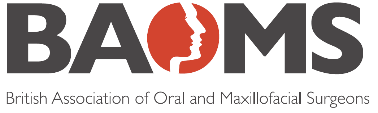 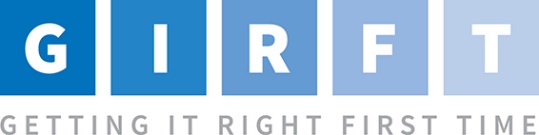 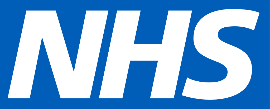 Review: April 2022
Extraction of Teeth in Adults Pathway
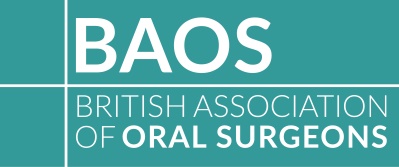 Pathway template
Referral & surgical review & assessment
Book to appropriate list as per anaesthetic requirement
Medical history
For general anaesthetic and sedation patients only
Patient information given
Covid swabs 3 days before
WHO /LocSipp check list
URGENT RED FLAGS
18 weeks from referral
Patient selection
Pre-op assessment
Admission
Booking/ listing
Surgery & post operative
Discharge
Clinical assessment
ROUTINE
General anaesthetic and sedation patients to recovery/day case unit
Extraction of standing teeth in adult patients in the hospital service should be the exception
Consent and radiograph and covid test checked
Book to pooled list
Pool of patients identified as available at short notice to replace cancellations
Patient not suitable for tier 2
Discharge medication and advice  given
Local anaesthetics to out patient procedure lists
Patient initiated follow up if required
All patients admitted on the day
Suitable for Local Anaesthetic, Local + sedation, General Anaesthetic
Local anaesthetic patients to go straight home at end of procedure with Trust written instructions
Preoperative assessment as per National day case delivery pack. Can be telephone/video if base line height, weight and BP done at clinic
Referral to have been triaged with patient suitable for tier 2 triaged out
VTE risk assessment for GA patients
Staged local anaesthetic patients need further surgical appointment
General anaesthetic/sedation to day case lists
Pregnancy test
Referral should include DPTradiograph taken within the last year which is correctly labeled with name date and sides marked 1
Listed as priority categorisation  for procedure according to RCS guidelines. 2
If local anaesthetic will procedure need to be staged
Warfarinised patients need INR within 72 hours of surgery 3
Check teeth with listing, consent form and clinic letter
Virtual or FtoF assessment by OMFS/OS specialist as per local preference
Notes:      

(1) If no radiograph available arrangements should be made to send the patient to a provider of radiological services to have a suitable radiograph taken to be available at consultation			
(2) https://www.rcseng.ac.uk/coronavirus/surgical-prioritisation-guidance				
(3) www.sdcep.org.uk
Procedure graded for operator level suitability
Patients on NOAC must be given instructions re dosage as per Trust guidelines
Patient information to be given at FtoF or sent for virtual assessments
Acute pain and swelling